Capturing some action
Andleeb Rana
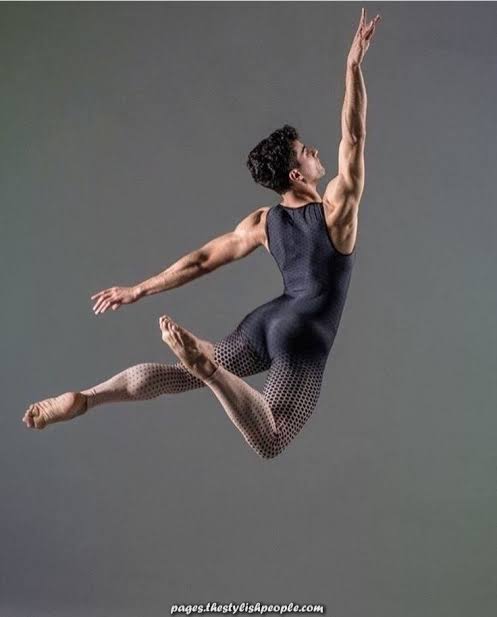 Action could be of figure or group
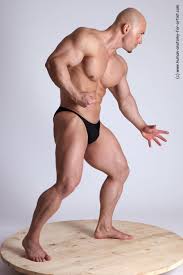 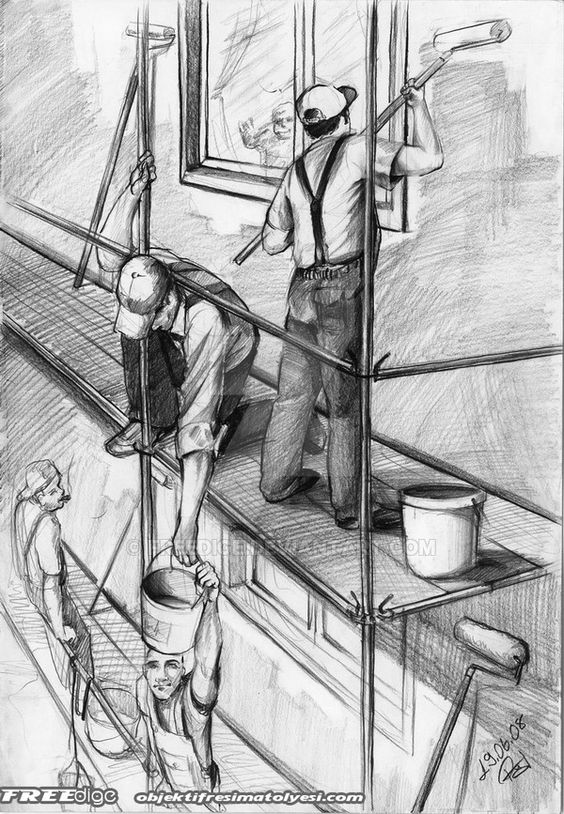 Compose your action figure in an environment
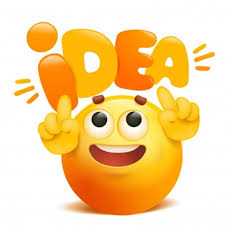 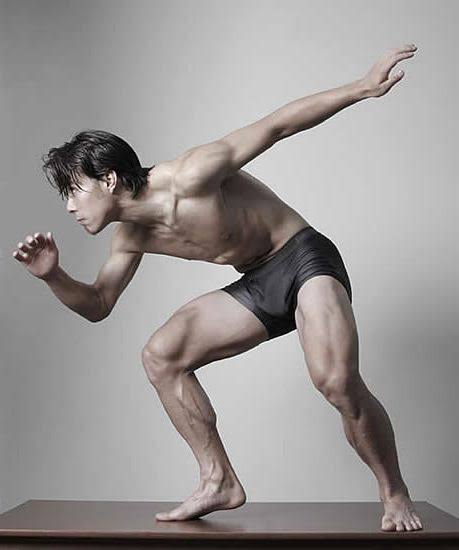 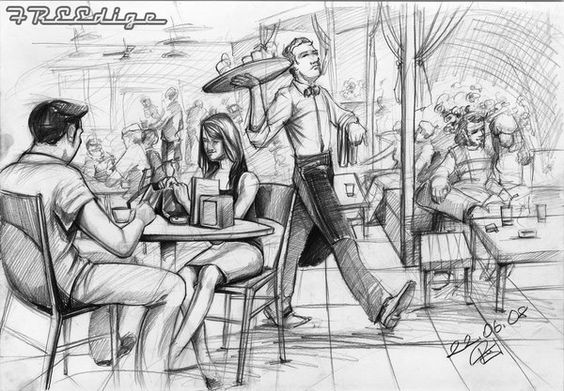 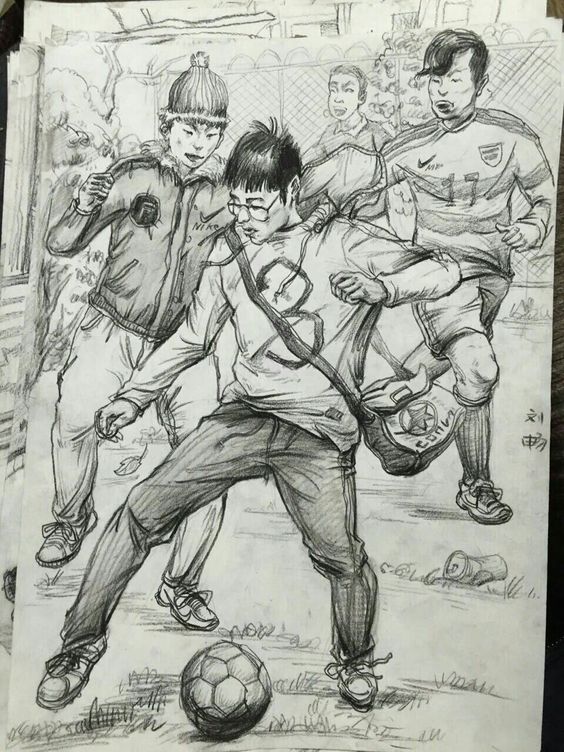 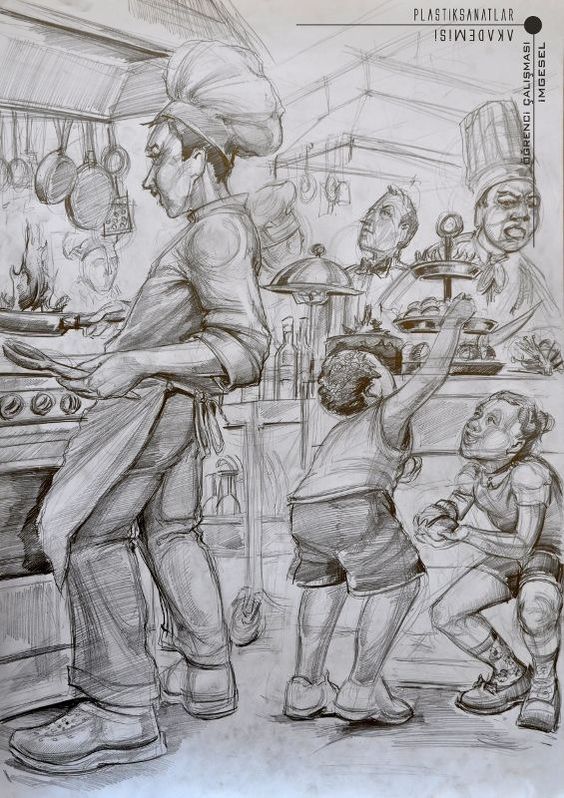 Try yours
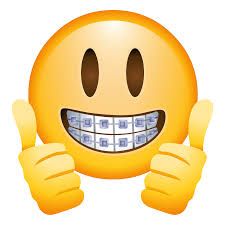 Thank you
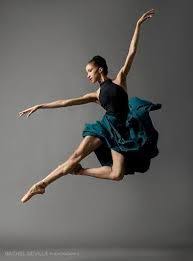